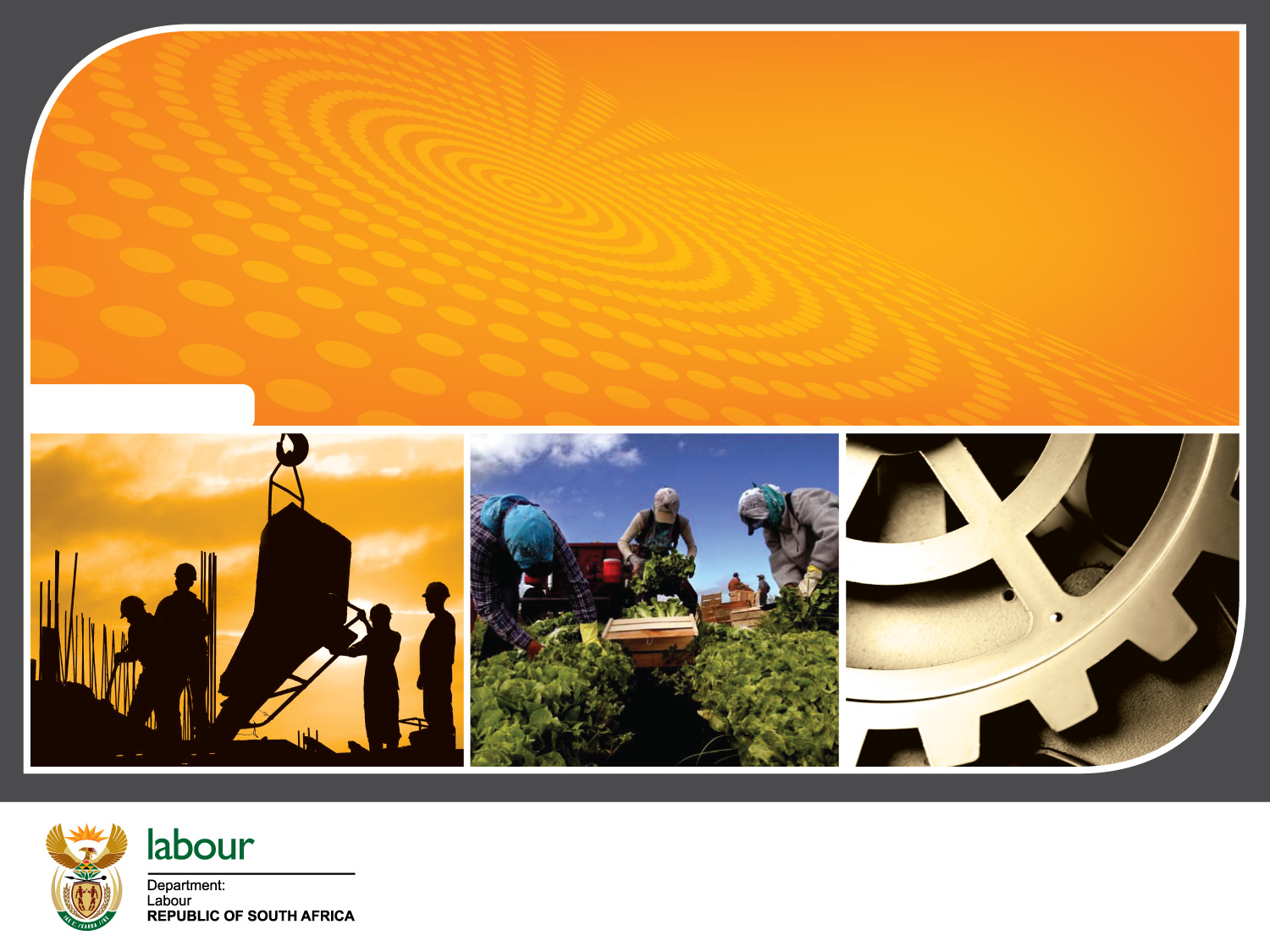 NATIONAL ECONOMIC DEVELOPMENT AND LABOUR COUNCIL 
(NEDLAC)
PRESENTATION 
Portfolio Committee For Employment and Labour:
Performance Review For 
Quarter 3 and 4 (2019/20)
19 AUGUST 2020
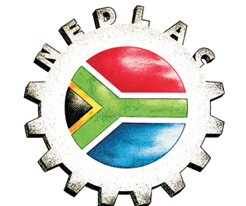 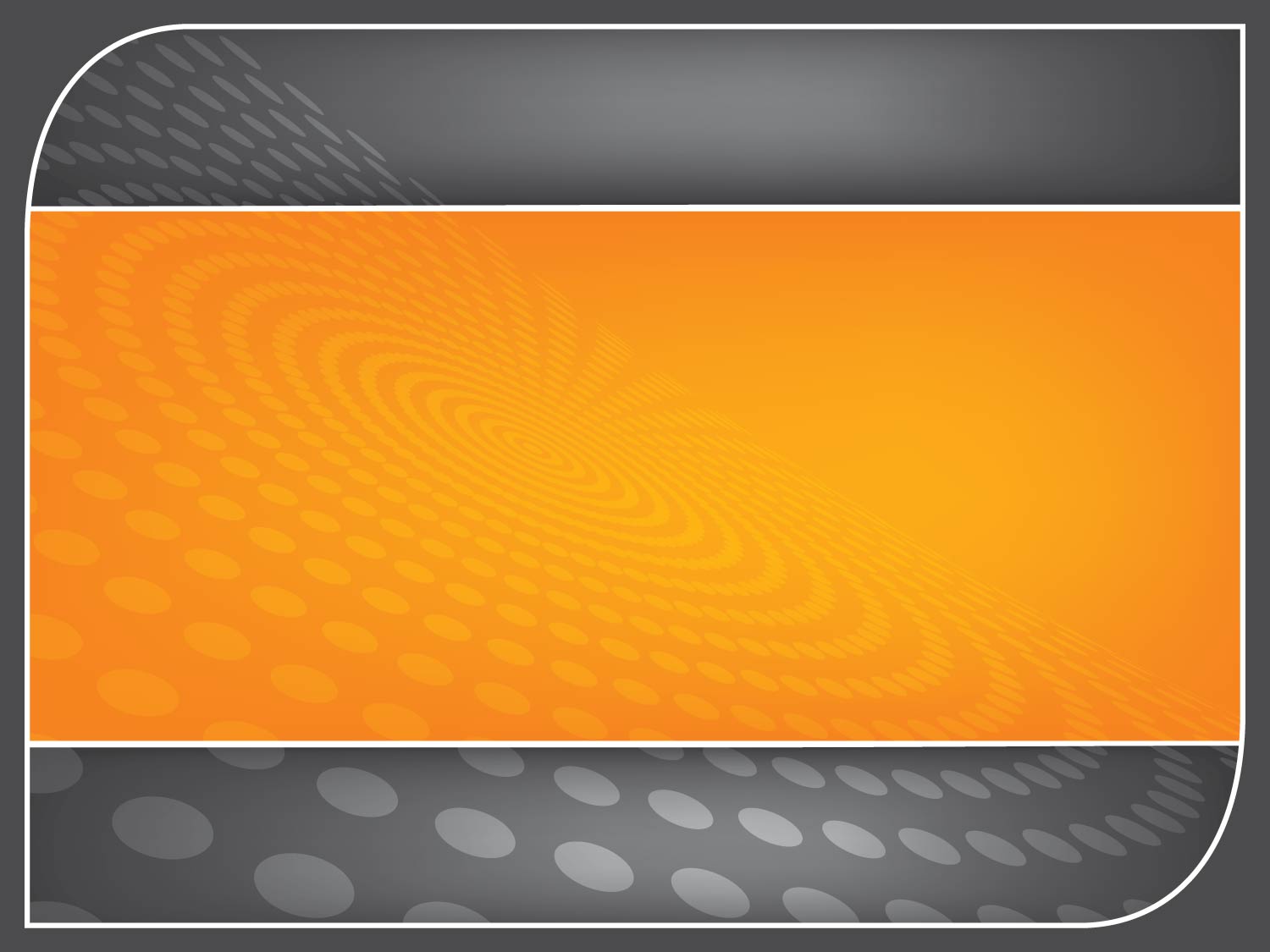 TABLE OF CONTENTS
INTRODUCTION


PERFORMANCE PER PROGRAMME: QUARTER 3 & 4 2019/20

RISKS AND REMEDIAL ACTIONS

FINANCIAL OVERVIEW
2
Introduction
This report covers the period from:
1 October to 31 December 2019 : Quarter 3
1 January to 30 March 2020: Quarter 4
Beginning of period significant management instability 
End of period, co-incided with beginning of Covid19 pandemic and a very different set of activities of Nedlac 
Nevertheless majority of performance targets were met
3
REPORT ON PERFORMANCE QUARTER 3 2019-20
4
OVERVIEW OF PERFORMANCE FOR QUARTER 3
Nedlac had 15 planned performance indicators as per the Annual Performance Plan for Quarter 3. 
14 planned indicators were achieved representing the 93% achievement.
1 Target was not achieved. (See challenges and remedial action slide).
1 Target set for Quarter 4 relating to the conclusion of Nedlac Report on the Integrated Resource Plan was achieved in Quarter 3, earlier that planned on the APP as it was tabled in the earlier period by Government.
The tables below provide summary of performance per Programme and Per Strategic Objectives.
5
2019/20 PERFORMANCE PER PROGRAMME QUARTER 3
.
6
2019/20 PERFORMANCE PER STRATEGIC OBJECTIVEQUARTER 3
7
2019/20 PERFORMANCE PER STRATEGIC OBJECTIVEQUARTER 3 cont:
8
SUMMARY OF KEY ISSUES – QUARTER 3
Key issues addressed in this period include the following:
Draft ICT Strategic plan was developed to ensure that the ICT environment for Nedlac is responsive to the business needs and supports achievement of the set strategic objectives as outlined in the 2020/21-2024-25 Strategic Plan. 
Engagements and recommendations made by the Public Finance and Monetary Policy Chamber on State Expenditure Framework and Road Accident Fund Scheme. 
The consideration of the Section 77 notice lodged by the Congress of the South African Trade Unions on the State of Public Transport in the Western Cape was concluded. 
Engagements by Exco on measures to address challenges of the State Owned enterprises and with much focus on electricity supply.
9
QUARTER 3 CHALLENGES AND REMEDIAL ACTION ON PERFORMANCE
10
REPORT ON PERFORMANCE QUARTER 4 2019-20
11
OVERVIEW OF PERFORMANCE FOR QUARTER 4
Nedlac had a total of 16 planned performance indicators for Quarter 4 as per the Annual Performance Plan (APP) of the 2019/20 financial year.
14 planned indicators were achieved representing 88% achievement.
2 Target were not achieved. (See challenges and remedial action slide).
The tables below provide summary of performance per Programme and Per Strategic Objectives.
12
2019/20 PERFORMANCE PER PROGRAMME QUARTER 4
.
13
2019/20 PERFORMANCE PER STRATEGIC OBJECTIVEQUARTER 4
14
2019/20 PERFORMANCE PER STRATEGIC OBJECTIVEQUARTER 4 cont:
15
KEY ISSUES IN QUARTER 4
Key issues addressed in this period include the following:
Establishment of the Nedlac Covid-19 Rapid Response Task Team. The task team and its sub-committees has played a significant role in the development measures to mitigate against the impact of Covid19 and lockdown on the lives and livelihoods of South Africans. E.g. Covid TERS. 
Consideration of the report by the Labour Market Chamber, arising from the engagement on challenges encountered by the CCMA and recommendations made by the Chamber to address the identified challenges.
Appointment of the new Chief Financial Officer and Executive Director. This has brought the much needed stability in the leadership of the institution.
16
CHALLENGES EXPERIENCED AND REMEDIAL ACTION IN QUARTER 4
17
CHALLENGES EXPERIENCED AND REMEDIAL ACTION IN QUARTER 4
18
Presidential Job Summit  ProgressQuarter 3 and 4 (1)
19
[Speaker Notes: .]
Presidential Job Summit  ProgressQuarter 3 and 4 (2)
20
[Speaker Notes: .]
Presidential Job Summit  ProgressQuarter 3 and 4 (3)
21
[Speaker Notes: .]
Job numbers as at end of Q4
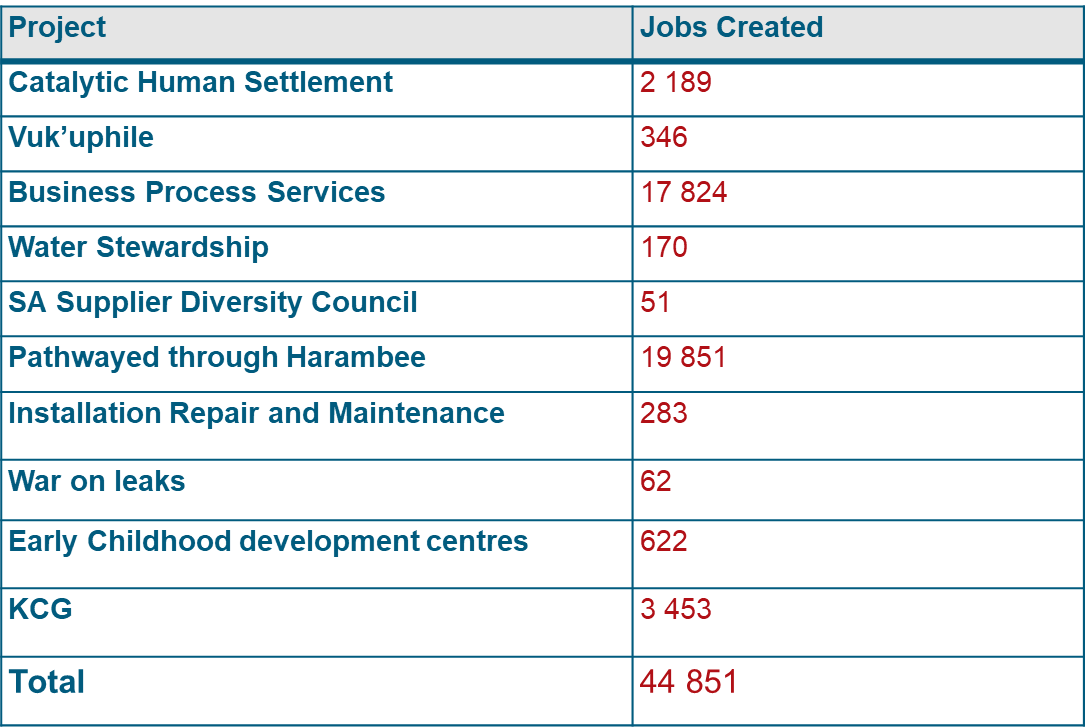 22
RISKS AND REMEDIAL ACTION
23
STRATEGIC RISKS
.
24
OPERATIONAL RISKS
25
FINANCIAL OVERVIEW QUARTER 3 & 4
26
REVENUE  SUMMARY Q3 AND Q4
27
REVENUE  NOTES: QUARTER 3
As at the end of quarter 3 of the 2019/20 financial year, Nedlac has recorded total income of R33 862 936 which is made up of:
Grant received from Department of Employment and Labour of R30 555 750 (R10 185 250 has been received but will be recognised in the 4th quarter), 
Interest received from call account of R1 068 844, 
Sundry income of R133 672, and
Job Summit conditional grant recognised of R2 104 670.

Budgeted income was R31 149 000.
28
REVENUE  NOTES: QUARTER 4
As at the end of quarter 4 of the 2019/20 financial year, Nedlac has recorded total income of R45 912 254 which is made up of:

Grant received from Department of Employment and Labour of        R40 741 000
Interest received from call account of R1 430 446, 
Sundry income of R165 861, and
Job Summit conditional grant recognised of R3 574 947.
29
EXPENDITURE  SUMMARY QUARTER 3
Overall against budget, Nedlac had a surplus of R5.7 million. 

Contributing to the surplus is the release of Job Summit deferred income and implementation of employee benefits in the 4th quarter. 

The cash balance as at 31 December 2019  was R27.5 million.
30
EXPENDITURE NOTES QUARTER 3
Key to highlight in terms of expenditure is:
Total Employee costs amounted to R10 600 
Depreciation was higher than budgeted due to the revision of the useful life of asset 
Consulting fees expenditure was driven by Job Summit related activities, Comprehensive Social Security work and research for the Labour Market Chamber.
Legal fees were relating largely to the disciplinary cases of both former ED and CFO.
31
EXPENDITURE  SUMMARY Q4
For quarter 4, Nedlac has a surplus of R1,9 million. 

The cash balance as at 31 March 2020 is R16,9 million.
***Year end annual financial statement disclosure (unaudited)
32
EXPENDITURE NOTES QUARTER 4
Key to highlight in terms of expenditure is:
Total Employee costs amount to R24 820
Depreciation is higher than budgeted due to the revision of  the useful life of the assets
Additionally 4th quarter consulting fees  included urgent legal consultations  related to the establishment of COvid19 TERS for the Covid 19 Nedlac Rapid Response Team
Further legal fees related to the ongoing  disciplinary cases of both former ED and CFO.
33
Conclusion
Nedlac performed well under difficult circumstances
Third and fourth quarter could not have anticipated the changes including shift to online meetings, remote working and the need to respond rapidly the health and economic crises facing South Africa, but work done in these quarters put Nedlac on a footing to do so.
34